Ontario Indigenous Tourism Statistics 2015
Fall 2017
This report summarizes key characteristics of visitors and visitor spending of trips in Ontario which included attending an Indigenous event (pow wow, performance, other)  Data was sourced from Statistics Canada’s Travel Survey of the Residents of Canada and International Travel Survey, 2015Some slides include an index table which simplifies the comparison of Indigenous and total trip statistics.  Since total trips equals 100, an index of 105 indicates Indigenous is 5% higher than total, similarly an index of 90 signifies Indigenous is 10% lower than total.   Index		Interpretationless than 80	Indigenous trips underdeveloped versus total trips80-120		Indigenous trips similar to total tripsgreater than 120	Indigenous trips overdeveloped versus total trips
2
Visits and Spending
In 2015, there were 249,000 Indigenous visits in Ontario, representing 0.2% of total visits in Ontario 
Indigenous visitors spent $69 million, accounting for 0.3% of total visitor spending in Ontario
Source: Statistics Canada’s Travel Survey of the Residents of Canada and International Travel Survey 2015; Ontario Ministry of Tourism, Culture and Sport
3
Indigenous and Total Visits by Origin
Ontario residents accounted for the majority of Indigenous (80%) and total (86%) visits 
U.S. visitors accounted for 7% of Indigenous visits compared to 8% of total visits 
Visitors from Other Canada comprised 6% of Indigenous visits and 5% of total visits
Overseas visitors accounted for 7% of Indigenous visits and 2% of total visits
Source: Statistics Canada’s Travel Survey of the Residents of Canada and International Travel Survey 2015; Ontario Ministry of Tourism, Culture and Sport
4
Indigenous and Total Spending by Origin
Ontario residents accounted for 38% of Indigenous and 55% of total spending 
U.S. visitors accounted for 28% of Indigenous spending compared to 14% of total spending 
Visitors from Other Canada comprised 10% of Indigenous spending and 9% of total spending
Overseas visitors accounted for 24% of Indigenous spending and 22% of total spending
Source: Statistics Canada’s Travel Survey of the Residents of Canada and International Travel Survey 2015; Ontario Ministry of Tourism, Culture and Sport
5
Ontario Indigenous Visitors by Region of Residence
64% Indigenous visitors from Ontario are from Region 7 compared to 8% of total visits, 8% from Region 13 (5% total visits), and 8% from Region 3 (11% total visits)

Note: Ontario origin Indigenous visitors represented 80% (198,000) of visits and 38% ($26 M) of visitor spending
Source: Statistics Canada’s Travel Survey of the Residents of Canada and International Travel Survey 2015; Ontario Ministry of Tourism, Culture and Sport
6
Other Canada Indigenous Visitors by Province of Residence
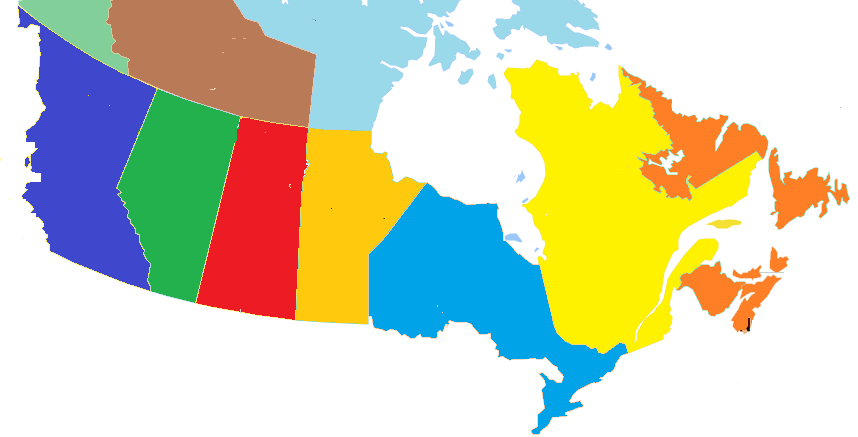 BC
0%
(7%)
Indigenous visits
(Total visits)
AB
0%
(7%)
SK
11%
(2%)
MB
7%
(10%)
QC
54%
(66%)
NL/NS/NB/PE
28%
(8%)
54% of Other Canada Indigenous visitors came from Quebec, compared to 66% of total visits 
Note: Other Canada Indigenous visitors represented 6% (16,000) of visits and 10% ($7 M) of visitor spending
Source: Statistics Canada’s Travel Survey of the Residents of Canada and International Travel Survey 2015; Ontario Ministry of Tourism, Culture and Sport
7
U.S. Indigenous Visitors by Region of Residence
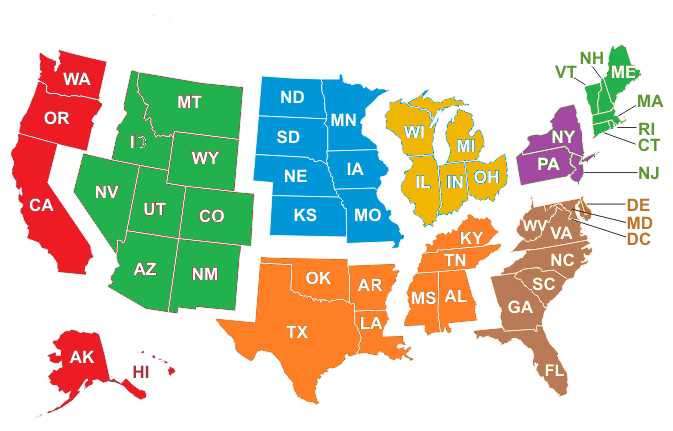 Indigenous visits
(Total visits)
East North Central
38%
(39%)
West North Central
7%
(5%)
Mountain
0%
(2%)
New England
0%
(4%)
Mid Atlantic
9%
(36%)
Pacific, Alaska, Hawaii
15%
(3%)
South Atlantic
31%
(8%)
South Central
0%
(3%)
38% of U.S. Indigenous visitors came from East North Central states (Michigan, Ohio, Illinois, Indiana, and Wisconsin) 
Note: U.S. Indigenous visitors represented 7% (18,000) of visits and 28% ($19 M) of visitor spending
Source: Statistics Canada’s Travel Survey of the Residents of Canada and International Travel Survey 2015; Ontario Ministry of Tourism, Culture and Sport
8
Overseas Indigenous Visitors by Country of Residence
Ontario’s 9 overseas target markets represent 68% of overseas Indigenous visitors versus 54% of total overseas visits
Note: Overseas Indigenous visitors represented 7% (17,000) of visits and 24% ($17 M) of visitor spending
Source: Statistics Canada’s Travel Survey of the Residents of Canada and International Travel Survey 2015; Ontario Ministry of Tourism, Culture and Sport
9
Destination – Indigenous Visits by Region
51% of Indigenous visits took place in Region 7 compared to 9% of total visits, 13% in Region 13 (6% total), and 12% in Region 5 (20% total)
Source: Statistics Canada’s Travel Survey of the Residents of Canada  and International Travel Survey 2015; Ontario Ministry of Tourism, Culture and Sport
10
Indigenous Visits by Length of Stay
The majority (95%) of Indigenous visits were overnight visits.  For comparison, 36% of total visits in Ontario were overnight visits
The average number of nights spent on Indigenous visits was 2.9, below Ontario’s average of 3.2 nights
Source: Statistics Canada’s Travel Survey of the Residents of Canada and International Travel Survey 2015; Ontario Ministry of Tourism, Culture and Sport
11
Indigenous $/Trip by Length of Stay
Indigenous visitors spent an average of $279/trip ($179/trip for total trips)
Total trip spending, not just spending on Indigenous
Source: Statistics Canada’s Travel Survey of the Residents of Canada and International Travel Survey 2015; Ontario Ministry of Tourism, Culture and Sport
12
Indigenous Spending by Category
The largest proportions of expenditures were spent on Transportation (32% Indigenous, 36% total), and Food & Beverage (25% Indigenous, 27% total) 
Indigenous visitors spent a larger proportion on accommodations, 24%, than total visitors, 17%
Source: Statistics Canada’s Travel Survey of the Residents of Canada and International Travel Survey 2015; Ontario Ministry of Tourism, Culture and Sport
13
Other Activities done by Indigenous Visitors
Indigenous visitors participate in a variety of activities with 24% going to a park, 31% boating, and 20% visiting a museum/art gallery
Source: Statistics Canada’s Travel Survey of the Residents of Canada and International Travel Survey 2015; Ontario Ministry of Tourism, Culture and Sport
14
Main Purpose of Indigenous Visit
Most trips were VFR trips (67% compared to 46% of total trips)
Other includes shopping, medical, religious, hobby/trade show, etc.
Source: Statistics Canada’s Travel Survey of the Residents of Canada and International Travel Survey 2015; Ontario Ministry of Tourism, Culture and Sport
15
Indigenous Visits by Accommodation Type
24% of overnight Indigenous visits were spent at commercial accommodations compared to 26% of total visits
9% of overnight Indigenous visits were spent in camping/RV facilities versus 5% of total visits
Source: Statistics Canada’s Travel Survey of the Residents of Canada and International Travel Survey 2015; Ontario Ministry of Tourism, Culture and Sport
16
Indigenous Visits by Time of Year
The largest proportions of trips occurred in Apr-Jun (61% Indigenous vs 26% total) and Jul-Sep (23% Indigenous vs 31% total)
Source: Statistics Canada’s Travel Survey of the Residents of Canada and International Travel Survey 2015; Ontario Ministry of Tourism, Culture and Sport
17
Indigenous Visits by Gender
Females made the majority (76%) of Indigenous visits.  For comparison, 46% of total visits in Ontario were among female visitors
Source: Statistics Canada’s Travel Survey of the Residents of Canada and International Travel Survey 2015; Ontario Ministry of Tourism, Culture and Sport
18
Indigenous Visits by Party Size
Avg Party Size                          2.2                                                         2.3
With children                            5%                                                       12%
80% of Indigenous visits were among groups of 2 people compared to 38% of total visits  
5% of Indigenous visits included children less than total visits, 12%
Source: Statistics Canada’s Travel Survey of the Residents of Canada and International Travel Survey 2015; Ontario Ministry of Tourism, Culture and Sport
19
Domestic Indigenous Visitor’s Income
25% of Canadian Indigenous visitors in Ontario had a household income greater than $100,000 compared to 35% of total visitors
62% of Canadian Indigenous visitors in Ontario had a household income not stated
Source: Statistics Canada’s Travel Survey of the Residents of Canada  2015; Ontario Ministry of Tourism, Culture and Sport
20
Domestic Indigenous Visitor’s Education
23% of Canadian Indigenous visitors in Ontario had a university degree compared with 32% of total visits
Source: Statistics Canada’s Travel Survey of the Residents of Canada  2015; Ontario Ministry of Tourism, Culture and Sport
21
Indigenous Summary
In 2015, there were 249,000 Indigenous visits in Ontario, representing 0.2% of total visits in Ontario. Indigenous visitors spent $69 million, or 0.3% of total visitor spending in Ontario. 
Ontario residents accounted for 80% of visits and 38% of spending, residents of Other Canada accounted for 6% of visits and 10% of spending, U.S. visitors represented 7% of visits and 28% of expenditures, and overseas visitors accounted for 7% of visits and 24% of spending
64% Indigenous visitors from Ontario are from Region 7 compared to 8% of total visits, 8% from Region 13 (5% total visits), and 8% from Region 3 (11% total visits)
51% of Indigenous visits took place in Region 7 compared to 9% of total visits, 13% in Region 13 (6% total), and 12% in Region 5 (20% total)
22
Indigenous Summary
The majority (95%) of Indigenous visits were overnight visits.  For comparison, 36% of total visits in Ontario were overnight visits. The average number of nights spent on Indigenous visits was 2.9, below Ontario’s average of 3.2 nights
Indigenous visitors spent an average of $279/trip ($179/trip for total trips)
The largest proportions of expenditures were spent on Transportation (32% Indigenous, 36% total), and Food & Beverage (25% Indigenous, 27% total). Indigenous visitors spent a larger proportion on accommodations, 24%, than total visitors, 17%
Indigenous visitors participate in a variety of activities with 24% going to a park, 31% boating, and 20% visiting a museum/art gallery
Most trips were VFR trips (67% compared to 46% of total trips)
23
Indigenous Summary
24% of overnight Indigenous visits were spent at commercial accommodations compared to 26% of total visits. 9% of overnight Indigenous visits were spent in camping/RV facilities versus 5% of total visits
The largest proportions of trips occurred in Apr-Jun (61% Indigenous vs 26% total) and Jul-Sep (23% Indigenous vs 31% total)
80% of Indigenous visits were among groups of 2 people compared to 38% of total visits. 5% of Indigenous visits included children less than total visits, 12%
25% of Canadian Indigenous visitors in Ontario had a household income greater than $100,000 compared to 35% of total visitors. 62% of Canadian Indigenous visitors in Ontario had a household income not stated 
23% of Canadian Indigenous visitors in Ontario had a university degree compared with 32% of total visits
24